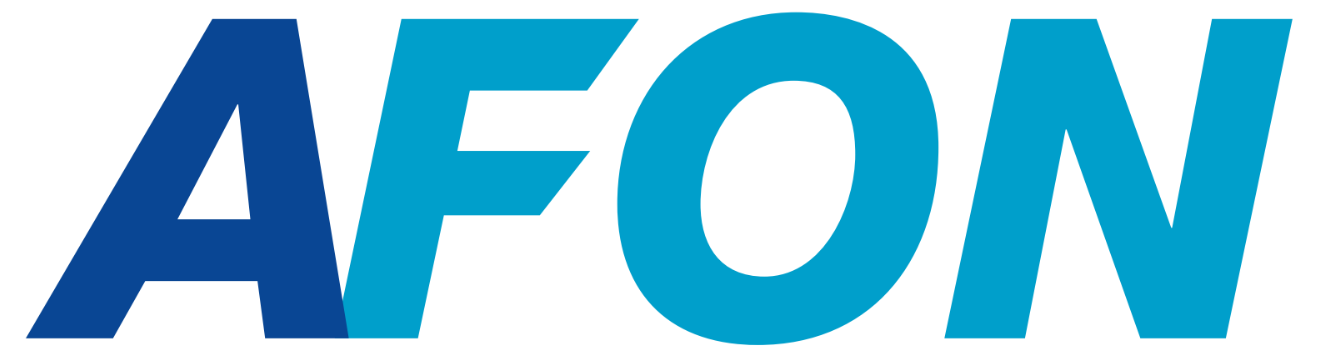 Placeholder Logo
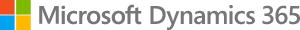 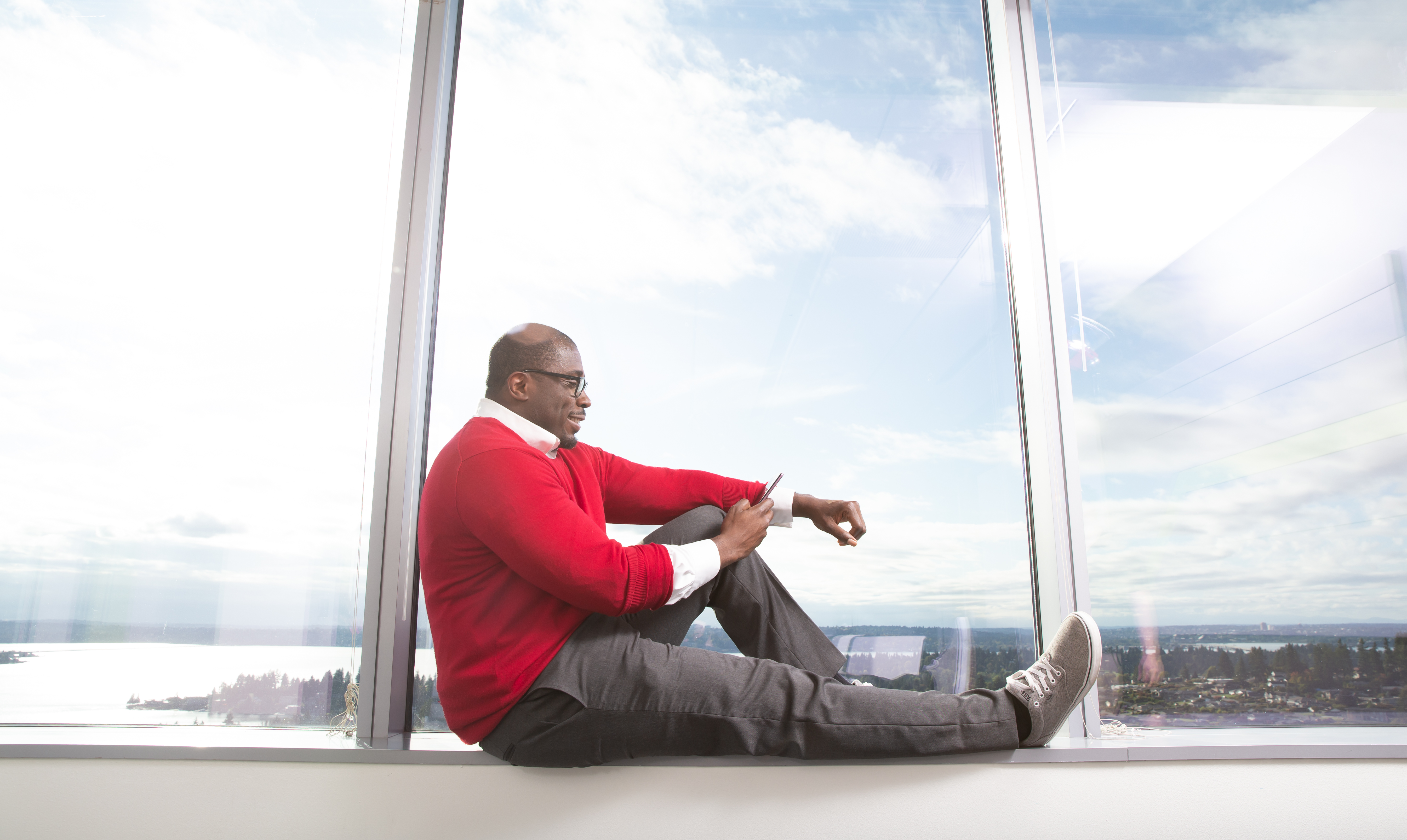 Move to the cloud with confidence
Tackle cloud migration projects and unlock the business insights needed to adapt faster, work smarter, and perform better with AFON.
Move to the cloud with confidence.
Sign up for an AIM assessment with our experts.
Transform business operations in the cloud
Technology levels the playing field for emerging companies against larger firms and builds resilience in uncertain times. We can guide you on how to take advantage of recent advances in AI and automation to enable greater flexibility and productivity so you can stay ahead of the competition.
69%
Small and medium- sized businesses (SMBs) are increasingly adopting cloud solutions.
69% of SMBs are likely to buy a cloud solution the next time they purchase a new software solution.1
65%
By 2026, 65% of tech buyers will prioritize as-a-service consumption models for infrastructure purchases.2
Cloud solutions are accelerating digital transformation for small and medium-sized businesses.
79%
80%
MORE THAN
50%
DECISION MAKERS
SMBS AGREE
According to Gartner®, by 2027, more than 50% of enterprises will use industry cloud platforms to accelerate their business initiatives.3
79% of SMBs agree that the right technology solutions can help their businesses improve financial performance in uncertain times.1
80% of decision-makers worldwide recognize that digital infrastructure is important or mission-critical to enabling the achievement of business goals.2
The cloud is unlocking AI opportunities
Cloud benefits
89%
Tap into emerging technologies like generative AI
89% of respondents with access to automation and AI-powered tools agree they feel more fulfilled because they can spend time on work that truly matters.4
Improve security, privacy, and reliability
Enable scalability, flexibility, and easier onboarding
Free up IT resources to work on more strategic tasks
91%
Reduce the cost of maintaining hardware
91% of AI users say that it has helped make their business more successful, and 60% reported saved time and greater efficiency.5
Always be current and compliant
Accelerate business insights
Microsoft Dynamics 365 Business Central
With a modern, cloud-based business management solution implemented by AFON, you can combine your finance, sales, services, and operations teams within a single application to get the insights needed to drive your business forward and prepare for what’s next.
Dynamics 365 
Business Central enables organizations to:
Unlock productivity and business insights
Increase financial visibility and performance
Adapt to growth and changing business landscape
Boost sales and improve customer service
Facilitate projectsuccess
Optimize inventory and supply chain management
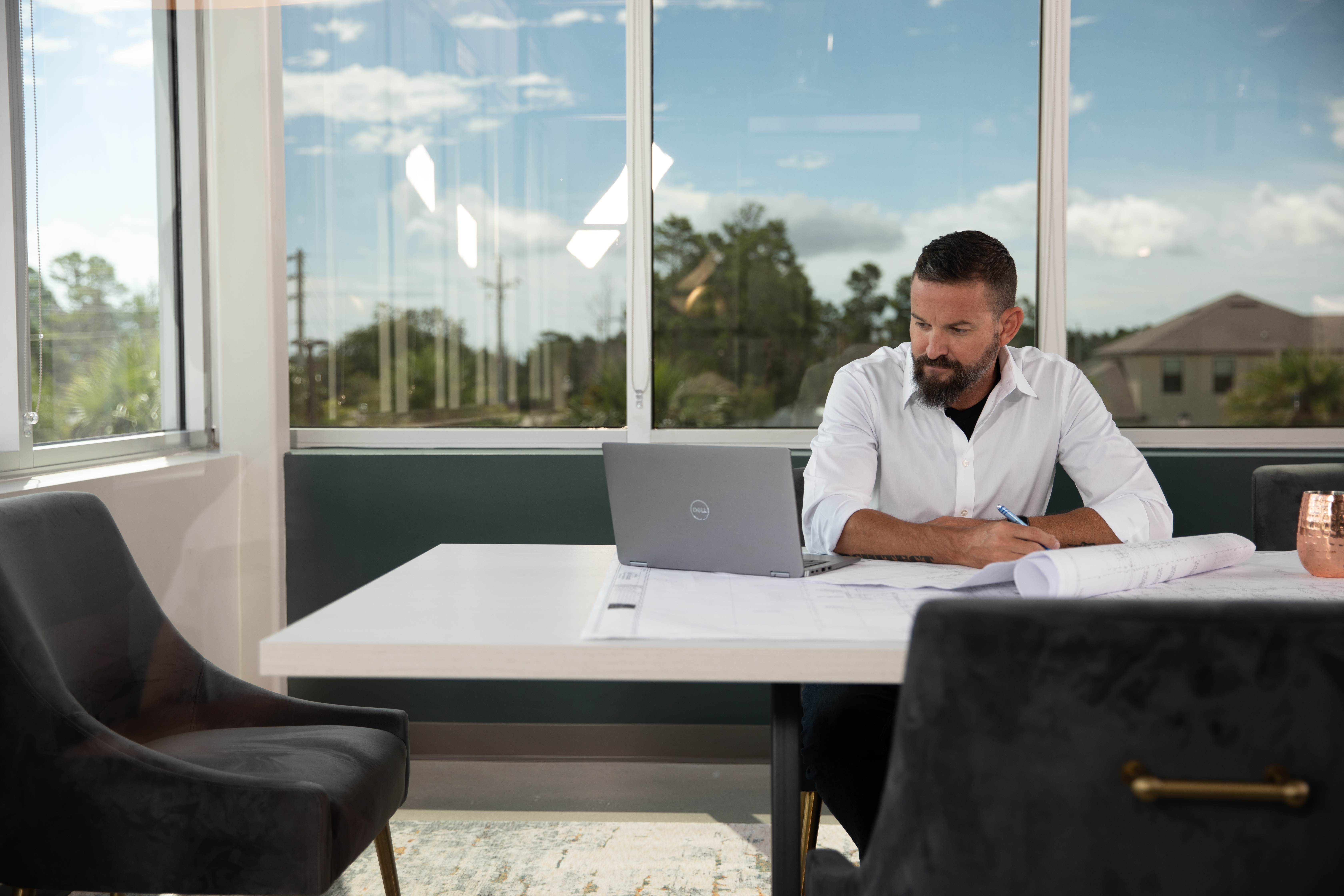 “I really liked Microsoft Dynamics 365 Business Central as a pure cloud solution. I don’t have to worry about the technology, I can work from anywhere, and I’m well set up for the future.”
Florian Fickenscher, CEO, Fickenschers Backhaus GmbH
AIM for the future with AFON & Microsoft
AIM (Accelerate, Innovate, Move) provides qualified on-premises business applications customers a tailored path to the cloud with access to expert business value and technology assessments, investment offers, tools, and migration support.
Accelerate now to adopt AI-powered technologies
Leverage an AIM assessment administered by AFON to better understand the business value, expected outcomes, and the key steps and dependencies required to move on-premises applications to the cloud.
Innovate faster to stay ahead of the competition
Get expert implementation guidance and services from a certified Microsoft partner to modernize your systems in the cloud with minimal risk and predictable outcomes.
Move with agility and scale as the business expands
Benefit from exclusive licensing offers to take an incremental approach to modernize critical business processes and achieve quick time to value.
Bring the power of the most trusted and comprehensive cloud to your business.
Work with AFON to unlock the insights you need to adapt faster, work smarter, and perform better with Business Central.
Move to the cloud with confidence.
Sign up for an AIM assessment led by our cloud technology experts to learn how to migrate from Microsoft Dynamics 365 NAV or Business Central on-premises.
1. SMB Group. 2023 Top 10 SMB Technology Trends, 2022.
2. IDC FutureScape: Worldwide Future of Digital Infrastructure 2023 Predictions, Doc #US48376222, Oct 2022.
3. Gartner, Market Opportunity Map: Industry Cloud Platforms, Worldwide, 9 August 2023. GARTNER is a registered trademark and service mark of Gartner, Inc. and/or its affiliates in the U.S. and internationally and is used herein with permission. All rights reserved
4. Microsoft. Four Ways Leaders Can Empower People for How Work Gets Done, 2023.
5. Small Business Now. An AI Awakening, 2023.
© 2023 Microsoft. This document is provided “as-is.” Information and views expressed in this document, including URL and other Internet Web site references, may change without notice. You bear the risk of using it.

This document does not provide you with any legal rights to any intellectual property in any Microsoft product. You may copy and use this document for your internal, reference purposes.